BEAMing up informationfor WRIT 300
Michael ShochetLangsdale Librarymshochet@ubalt.edu
Objectives
To name five criteria to consider when deciding whether to use a particular information source in your paper.

To apply principles in deciding how and whether you will use an information source in your paper
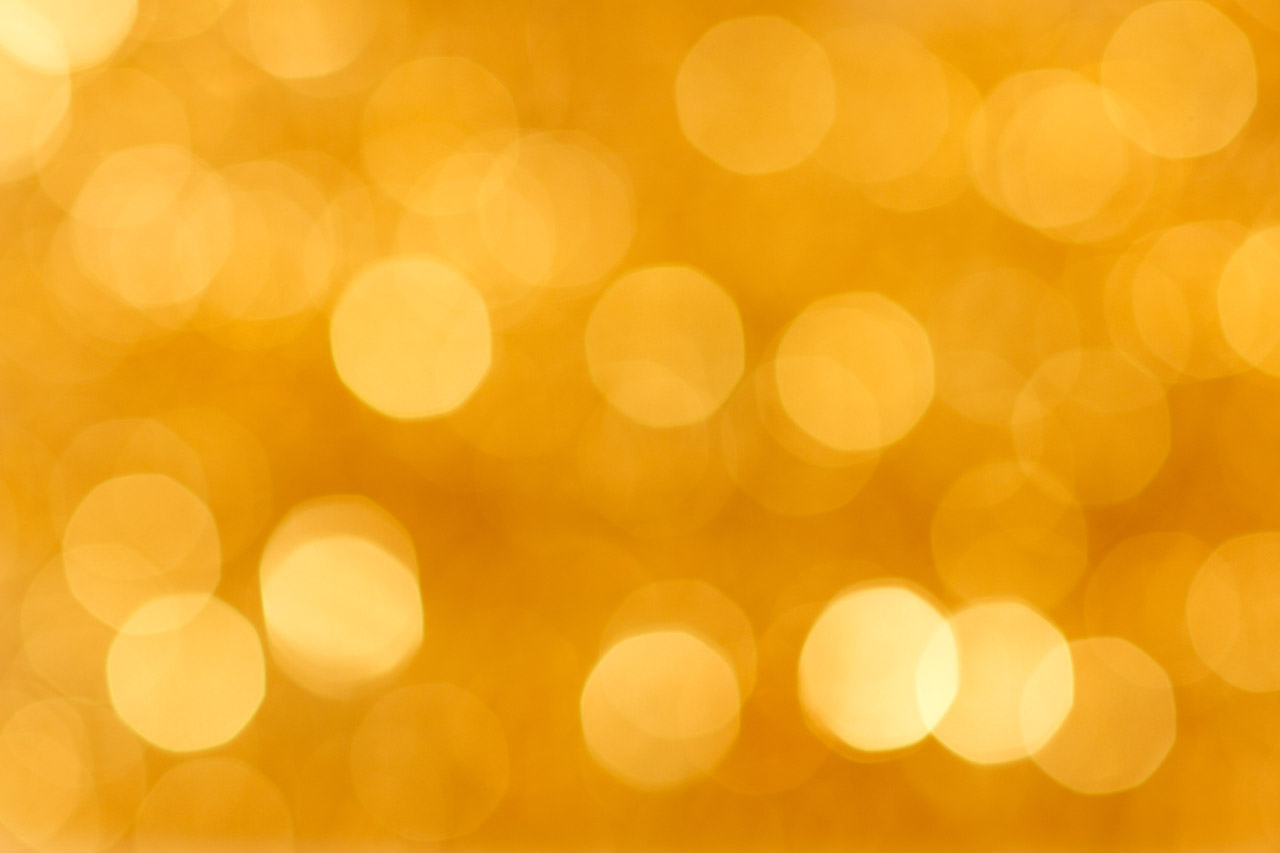 Background
Facts you present as undisputed, that you want your reader to know
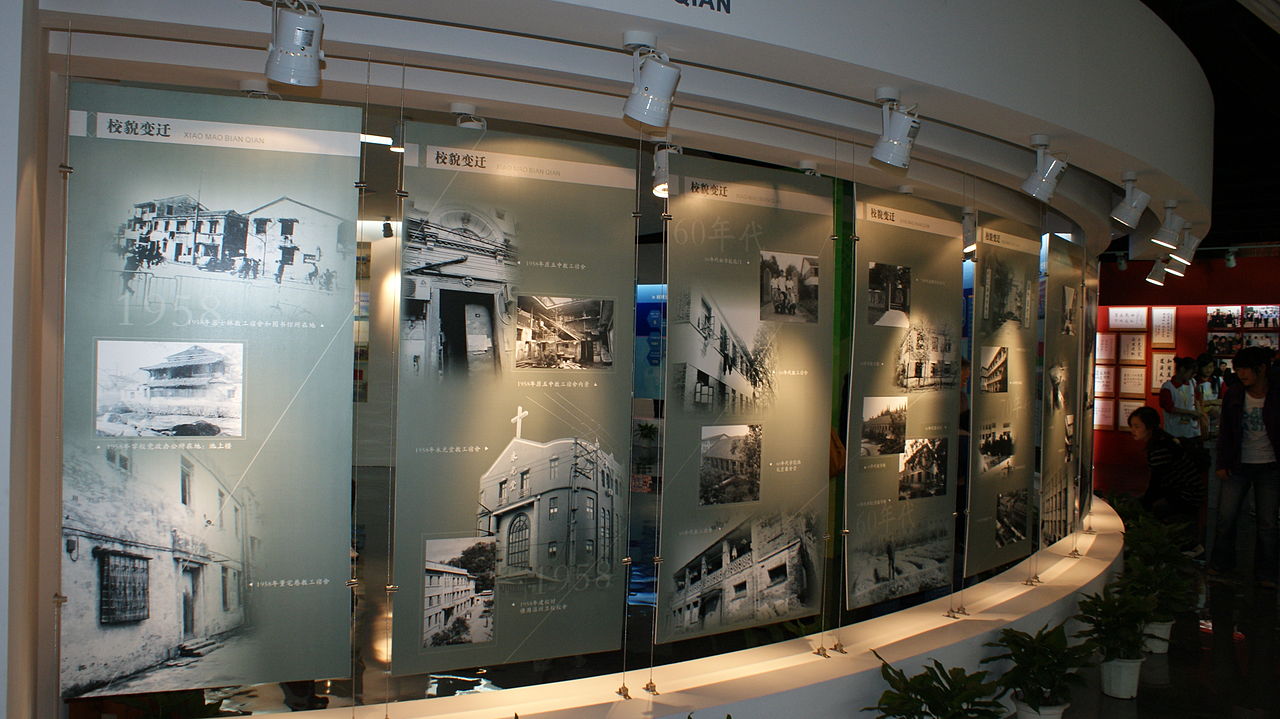 Exhibit
Information that you use to explain and support your point of view
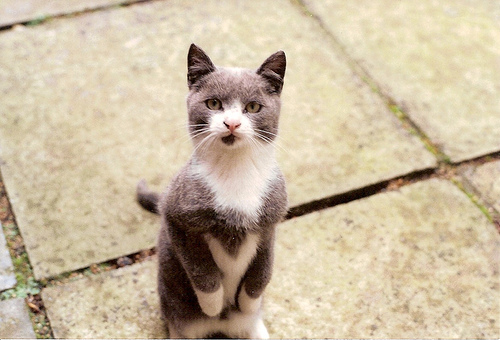 Arguments
Positions taken by others that you want to address by either refuting or supporting.
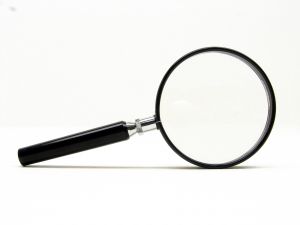 Method
A theory or lens you use to analyze information
Adam Ruins Everything: Security
https://youtu.be/-LDzOi1dyAA

What is the thesis statement?
How does he use sources?
TSA airport screenings are not effective at stopping terrorist
"Actually, there's very little evidence the TSA has ever stopped a terrorist or found a real bomb.“  
Lapidos, Juliet. "Does the TSA Ever Catch Terrorists?" Slate. Slate, 18 Nov. 2010. Web. 


Background
Exhibit
Argument
Method
TSA airport screenings are not effective at stopping terrorist
"What has stopped terrorist attacks? All the other safety measures we've added since 9/11. Like reinforced cockpit blast doors."
Hawley, Kip. "Why Airport Security Is Broken -- And How To Fix It." Editorial. Wall Street Journal [New York] 15 Apr. 2012, Saturday Essay ed.: Web.


Background
Exhibit
Argument
Method
TSA airport screenings are not effective at stopping terrorist
"When Homeland Security tested them, the TSA failed to find mock weapons and explosives 95% of the time."
Fishel, Justin, Pierre Thomas, Mike Levine, and Jack Date. "EXCLUSIVE: Undercover DHS Tests Find Security Failures at US Airports." Good Morning America. ABC. New York, New York, 1 June 2015. ABC News. Web.


Background
Exhibit
Argument
Method
TSA airport screenings are not effective at stopping terrorist
Statements from security expert Bruce Schneier: 
Illusion of security is harmful if we have to sacrifice other rights just to get this illusion.  The security practices in plain view makes them easy to circumvent.  Spending so much money on ineffective security practices diverts money that could be spent on more effective countermeasures.

Background
Exhibit
Argument
Method
* You can find any of these in a variety of sources, but some are more likely to be found in specific types of works
Your turn
Look at the 2 articles you are given
Would you use these in a paper? (CRAPP test)
How would you use information from this article? (BEAM)
How can you change your topic?